«Образовательный процесс в  дошкольной образовательной организации в контексте современных требований к содержанию образования»
СТАРШИЙ ВОСПИТАТЕЛТЬ МКДОУ «Детский сад № 49»
Галямутдинова Анастасия Андреевна
Документы, регламентирующие содержание образовательного процесса в дошкольной образовательной организации
Федеральный закон от 29 декабря 2012 г.  «Об Образовании в Российской Федерации»;
САНПИН 2.4.1.3049-13"САНИТАРНО-ЭПИДЕМИОЛОГИЧЕСКИЕ ТРЕБОВАНИЯ К УСТРОЙСТВУ,СОДЕРЖАНИЮ И ОРГАНИЗАЦИИ РЕЖИМА РАБОТЫ ДОШКОЛЬНЫХ ОБРАЗОВАТЕЛЬНЫХ ОРГАНИЗАЦИЙ»
Федеральный государственный образовательный стандарт дошкольного образования;
Примерная основная образовательная программа дошкольного образования;
Устав дошкольной образовательной организации;
Основная образовательная программа дошкольной образовательной организации.
Федеральный закон № 273-ФЗ                   «Об образовании в Российской Федерации»
Принят: 21.12.2012 г.
 Дата подписания: 29.12.2012 г.
 Вступил в силу с 01.09.2013 г.
Глава 7, статья 64 «Дошкольное образование» п.1 «Дошкольное образование  направлено на формирование общей культуры, развитие физических, интеллектуальных, нравственных, этических и личностных качеств, формирование предпосылок учебной деятельности, сохранение и укрепление здоровья детей дошкольного возраста».
Федеральный закон от 29 декабря 2012 г.«Об образовании в Российской Федерации»
Дошкольное образование – уровень общего образования и неотъемлемая часть системы непрерывного образования
Федеральный государственный образовательный стандарт
Вариативные примерные основные образовательные ПРОГРАММЫ
Экспертиза ПРОГРАММ
ОСНОВНАЯ ОБРАЗОВАТЕЛЬНАЯ ПРОГРАММА ДОШКОЛЬНОГО ОБРАЗОВАНИЯ
Реестр 
ПРОГРАММ
ФЕДЕРАЛЬНЫЙ ГОСУДАРСТВЕННЫЙ ОБРАЗОВАТЕЛЬНЫЙ СТАНДАРТ ДОШКОЛЬНОГО ОБРАЗОВАНИЯ
Совокупность государственных гарантий и требований к программам, условиям и результатам получения бесплатного доступного качественного образования
Утвержден приказом Минобрнауки России 
от 17 октября 2013 г. № 1155
Зарегистрирован в Минюсте России 14 ноября 2013 г., регистрационный № 30 384
Структура ФГОС ДО
I. ОБЩИЕ ПОЛОЖЕНИЯ 
II. ТРЕБОВАНИЯ К СТРУКТУРЕ ОСНОВНОЙ ОБРАЗОВАТЕЛЬНОЙ ПРОГРАММЫ ДОШКОЛЬНОГО ОБРАЗОВАНИЯ 
III. ТРЕБОВАНИЯ К УСЛОВИЯМ РЕАЛИЗАЦИИ ОСНОВНОЙ ОБРАЗОВАТЕЛЬНОЙ ПРОГРАММЫ ДОШКОЛЬНОГО ОБРАЗОВАНИЯ 
Требования к психолого-педагогическим условиям реализации основной образовательной программы дошкольного образования
Требования к развивающей предметно-пространственной среде 
Требования к кадровым условиям реализации основной образовательной программы дошкольного образования
Требования к материально-техническим условиям реализации основной образовательной программы дошкольного образования 
Требования к финансовым условиям реализации основной образовательной программы дошкольного образования
IV. ТРЕБОВАНИЯ К РЕЗУЛЬТАТАМ ОСВОЕНИЯ ОСНОВНОЙ ОБРАЗОВАТЕЛЬНОЙ ПРОГРАММЫ ДОШКОЛЬНОГО ОБРАЗОВАНИЯ
Общие положения ФГОС ДО
«поддержка специфики и разнообразия детства;
сохранения уникальности и самоценности дошкольного детства как важного этапа в общем развитии человека;
личностно-развивающий и гуманистический характер взаимодействия взрослых и детей;
уважение личности ребенка как обязательное требование ко всем взрослым участникам образовательного процесса;
осуществление образовательного процесса в формах, специфических для детей данной возрастной группы».
«В Стандарте учитываются:
индивидуальные потребности ребенка, связанные с его жизненной ситуацией и состоянием здоровья, определяющие особые условия получения им образования (далее – особые образовательные потребности), индивидуальные потребности отдельных категорий детей. В том числе с ограниченными возможностями здоровья;
возможности освоения ребенком Программы на разных этапах ее реализации».
Принципы ФГОС ДО
«полноценного проживания ребенком всех этапов детства (младенческого, раннего и дошкольного возраста), обогащения (амплификация) детского развития;
индивидуализации дошкольного образования;
содействия и сотрудничества детей и взрослых, признания ребенка полноценным участником (субъектом) образовательных отношений;
поддержка инициативы детей в различных видах деятельности;
партнерства с семьей;
приобщения детей к социокультурным нормам, традициям семьи, общества и государства;
Принципы ФГОС ДО
формирования познавательных интересов и познавательных действий ребенка в различных видах деятельности;
возрастной адекватности дошкольного образования (соответствия условий, требований, методов возрасту и особенностям развития);
Учета этнокультурной ситуации развития детей».
Цели ФГОС ДО
«повышение социального статуса дошкольного образования;
обеспечение государством равенства возможностей для каждого ребенка в получении качественного дошкольного образования;
обеспечение государственных гарантий уровня и качества дошкольного образования;
сохранение единства образовательного пространства РФ относительно уровня дошкольного образования».
Задачи ФГОС ДО
«Охрана и укрепление физического и психического здоровья детей, в том числе их эмоционального благополучия;
Обеспечение равных возможностей для полноценного развития каждого ребенка в период дошкольного детства;
Обеспечение преемственности целей, задач и содержания образования, реализуемых в рамках образовательных программ различных уровней;
Создание благоприятных условий развития детей в соответствии с их возрастными и индивидуальными особенностями и склонностями, развития способностей и творческого потенциала каждого ребенка как субъекта отношений с самим собой, другими детьми, взрослыми и миром;
Задачи ФГОС ДО
объединение обучения и воспитания в целостный образовательный процесс на основе духовно-нравственных и социокультурных ценностей и принятых в обществе правил и норм поведения в интересах человека, семьи, общества;
формирование общей культуры личности детей, предпосылок учебной деятельности;
обеспечение вариативности и разнообразия содержания Программ и организационных форм дошкольного образования;
формирование социокультурной среды, соответствующей возрастным, индивидуальным,психологическим и физиологическим особенностям детей;
обеспечение психолого-педагогической поддержки семьи и повышения компетентности родителей (законных представителей) в вопросах развития и образования, охраны и укрепления здоровья детей».
«Стандарт является основой для:
разработки Программы;
разработки вариативных примерных образовательных программ дошкольного образования;
разработки нормативов финансового обеспечения реализации Программы;
объективной оценки соответствия образовательной деятельности организации требованиям Стандарта;
формирования содержания профессионального образования и дополнительного профессионального образования педагогических работников, а также проведения их аттестации;
оказания помощи родителям (законных представителей) в воспитании детей, охране и укреплении их физического и психического здоровья, в развитии индивидуальных способностей и необходимой коррекции нарушений их  развития».
ОСНОВНАЯ ОБРАЗОВАТЕЛЬНАЯ ПРОГРАММА ДОШКОЛЬНОГО ОБРАЗОВАНИЯ
15
Обязательная часть (не менее 60%)
Часть, формируемая участниками образовательных отношений (не более 40%)
Комплексная программа
Парциальные программы
Парциальная программа – программа,       направленная на развитие детей дошкольного возраста в одной или нескольких образовательных областях, видах деятельности и/или культурных практиках. 
 Культурные практики – это формы совместной деятельности направленные на саморазвитие ребенка в детско-взрослой общности; взаимодействие детей и взрослых; взаимосвязь педагогического проектирования и детской проектной деятельности.
Обязательная часть основной общеобразовательной программы дошкольного образования
17
Предполагает комплексность подхода, обеспечивая развитие детей во всех пяти взаимодополняющих образовательных областях:
социально‑коммуникативное развитие
познавательное развитие
речевое развитие
художественно‑эстетическое развитие
физическое развитие
Образовательные области
ФГОС
Образовательные области
ФГТ
Основные направления развития
Личностное
 развитие
18
Часть основной общеобразовательной программы дошкольного образования, формируемая участниками образовательного процесса
19
Должны быть представлены выбранные и/или разработанные самостоятельно участниками образовательных отношений Программы, направленные на развитие детей  в одной или нескольких образовательных областях, видах деятельности и/или культурных практиках (далее – парциальные образовательные программы), методики, формы организации образовательной работы
II. Требования к структуре  образовательной программы дошкольного образования и ее объему
Программа формируется как программа психолого-педагогической поддержки позитивной социализации и индивидуализации, развития личности детей дошкольного возраста и определяет комплекс основных характеристик дошкольного образования (объем, содержание и планируемые результаты в виде целевых ориентиров дошкольного образования).
Программа направлена на :
Создание условий развития ребенка, открывающих возможности для его позитивной социализации, его личностного развития, развития инициативы и творческих способностей на основе сотрудничества со взрослыми и сверстниками и соответствующим возрасту видам деятельности;
На создание развивающей образовательной среды, которая представляет собой систему условий социализации и индивидуализации детей.
Содержание программы должно обеспечивать развитие личности, мотивации и способностей детей в различных видах деятельности
Аспекты образовательной среды:
Предметно-пространственная образовательная среда;
Характер взаимодействия со взрослыми;
Характер взаимодействия с другими детьми;
Система отношений ребенка к миру, к другим людям, к себе самому.
Структура Программы
Целевой раздел: пояснительная записка (цели и задачи реализации Программы; принципы и подходы к формированию Программы; значимые для разработки и реализации программы характеристики, в т. ч. характеристики особенностей развития детей раннего и дошкольного возраста); планируемые результаты освоения Программы. 
Содержательный 
 Организационный
В каждом из них отражается обязательная частьи часть, формируемая участниками образовательных отношений
Содержание коррекционной работы и/или инклюзивного образования 
Краткая презентация программы
РАЗДЕЛЫ ОСНОВНОЙ ОБРАЗОВАТЕЛЬНОЙ ПРОГРАММЫ ДОШКОЛЬНОГО ОБРАЗОВАНИЯ
25
Краткая презентация программы (ориентирована на родителей и доступна для ознакомления):
возрастные и иные категории детей, в том числе детей с ОВЗ; используемые примерные программы; характеристика взаимодействия педколлектива с семьями детей
Содержательный (общее содержание программы, обеспечивающее полноценное развитие детей)
а) описание образовательной деятельности в соответствии с направлениями развития ребенка, представленными в пяти образовательных областях;
б) описание вариативных форм, способов, методов и средств реализации Программы с учетом возрастных  
в) описание образовательной деятельности по профессиональной коррекции нарушений развития детей в случае, если эта работа предусмотрена Программой 
Должны быть представлены:
а) особенности образовательной деятельности разных видов и культурных практик; 
б) способы и направления поддержки детской инициативы; 
в) особенности взаимодействия педагогического коллектива с семьями воспитанников; 
г) иные характеристики содержания Программы, наиболее существенные с точки зрения авторов Программы.
Целевой
1. Пояснительная записка:
цели и задачи программы;
принципы и подходы к формированию программы;
значимые для разработки программы характеристики, в том числе характеристики особенностей развития детей раннего и дошкольного возраста
2. Планируемые результаты освоения программы (конкретизируют требования ФГОС ДО к целевым ориентирам в обязательной части и части, формируемой участниками образовательного процесса
Организационный 
описание материально-технического обеспечения Программы, 
обеспеченность методическими материалами и средствами обучения и воспитания, 
распорядок и /или режим дня, особенности традиционных событий, праздников, мероприятий, 
особенности организации развивающей предметно-пространственной среды.
Содержание коррекционной работы и/или инклюзивного образования:
cпециальные условия для получения образования детьми с ОВЗ в том числе  механизмы адаптации Программы для указанных детей, использование специальных образовательных программ и методов, специальных методических пособий и дидактических материалов, предоставление услуг ассистента (помощника), оказывающего детям необходимую помощь, проведение групповых и индивидуальных коррекционных занятий
IV. Требования к результатам освоения образовательной программы дошкольного образования
Целевые ориентиры
Структура образовательного проекта
актуальность;
противоречие;
проблема;
цель;
задачи;
объект;
предмет
сроки реализации;
условия реализации;
Организационно-содержательная структура;
Результат реализации проекта;
Общественное признание проекта;
Компоненты проекта;
Ресурсное обеспечение проекта;
Диагностический материал;
Презентация результатов;
Список литературы.
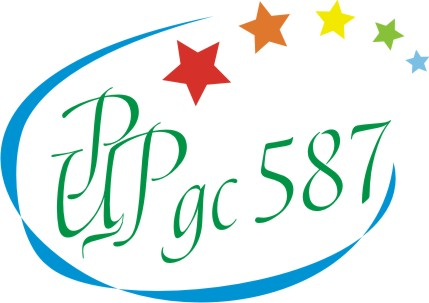 Спасибо за внимание!
Галямутдинова Анастасия Андреевна-  старший воспитатель
 МКДОУ «Детский сад № 49», г.Дегтярск
mdou49ds@mail.ru